BRUKSANVISNINGfor å svarE ut PASIENTsaker i PUBLIC 360
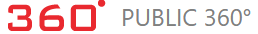 Public360 - digital sak- og arkiveringssystem
For klagesaker og henvendelser, fra avsender til mottaker
PresiseringerSaker som kommer i Public 360 skal som hovedregel besvares i Public 360Public 360 saker skal  ikke besvares i DIPS. Public 360 og DIPS «snakker» ikke sammen NPE saker skal ikke ligge i DIPSAlle henvendelser til Koordinator Stab AKB må merkes med saksnummer
Du mottar en mail fra
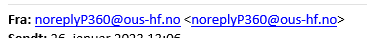 Dobbelt klikk og P360 programmet åpner seg.
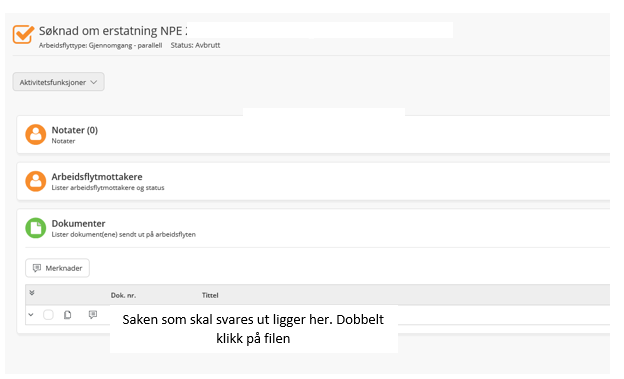 Saken vises slik:
Skriv svar i «Word» og send til Koordinator Stab AKB. Saken blir borte for deg når Koordinator har avbrutt arbeidsflyten.
Dobbeltklikk om filen ikke vises
Henvendelsen som skal svares ut
Videre bilder viser ytterligere beskrivelse av programmet
Begreper i P360:
Dokumentmappe: Hele mappen på en sak eller en pasient. Inneholder alle dokumentkort under samme sak. 

               Dokumentkort: Et dokumentkort er et inngående eller utgående dokumenter. Et dokument kan inneholde flere vedlegg/filer. 

Dokument: En eller flere filer som regnes som en enhet. Filene skal inneholde informasjon som beskriver filen(e)

Fil: Brukes om alle typer vedlegg. Vær bevisst begrepet, må ikke forveksles med dokument. 

EkspedereBetyr å ferdigstille/ opprette et dokument som sendes ut til mottaker elektronisk vi DPI ( firma) eller EDI ( privatperson). 

KontaktEn fellesbetegnelse for virksomheter, kontaktpersoner og privatpersoner.
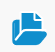 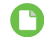 Påloggingsalternativer
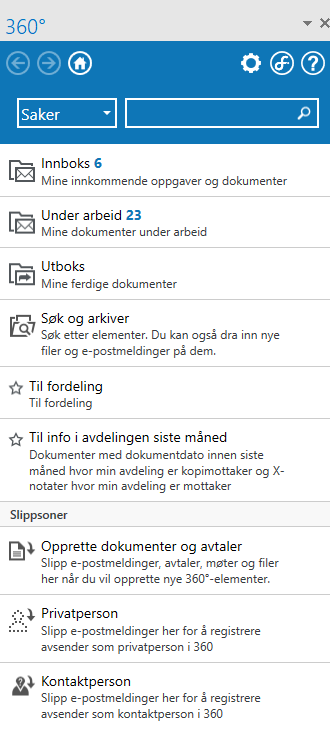 Starte program
2 måter: 
Søk opp program på StartmenyenEv. legg applikasjon som snarvei på skrivebord




Via sidepanel i meny på outlook og logg deg inn via symbolet til P360
Innboks
Oppgaver
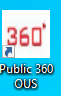 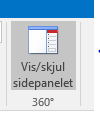 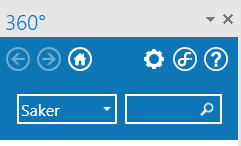 Innlogging via                               gir dette visningsbildet:
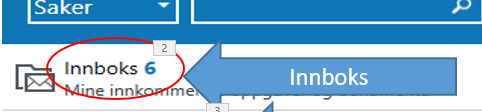 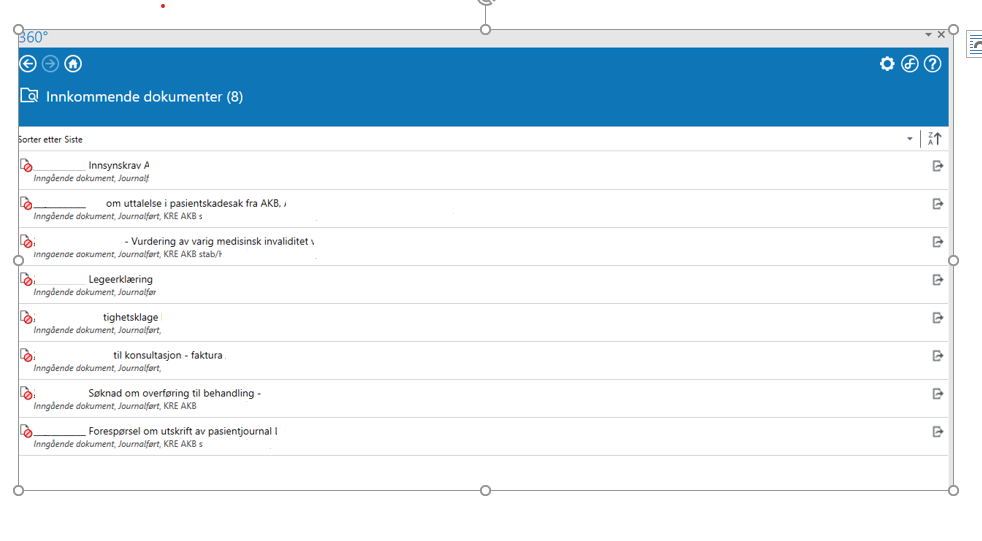 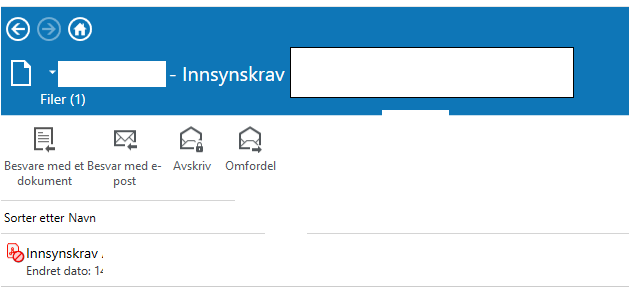 Dobbelt klikk og saken kommer opp slik:
Med denne innloggingen svarer du ut eller omfordeler herfra.
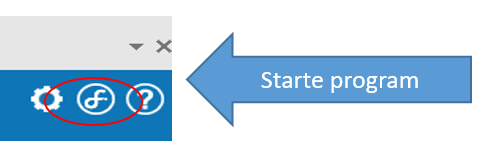 Innlogging via                                                   gir visningsbilde:
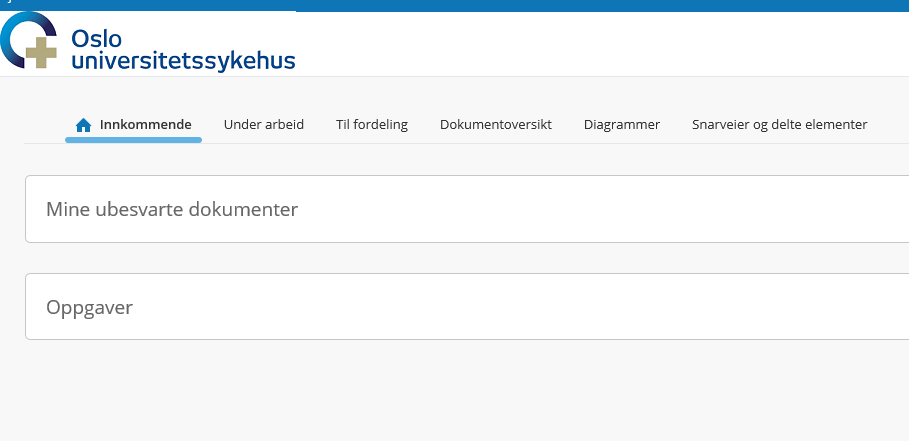 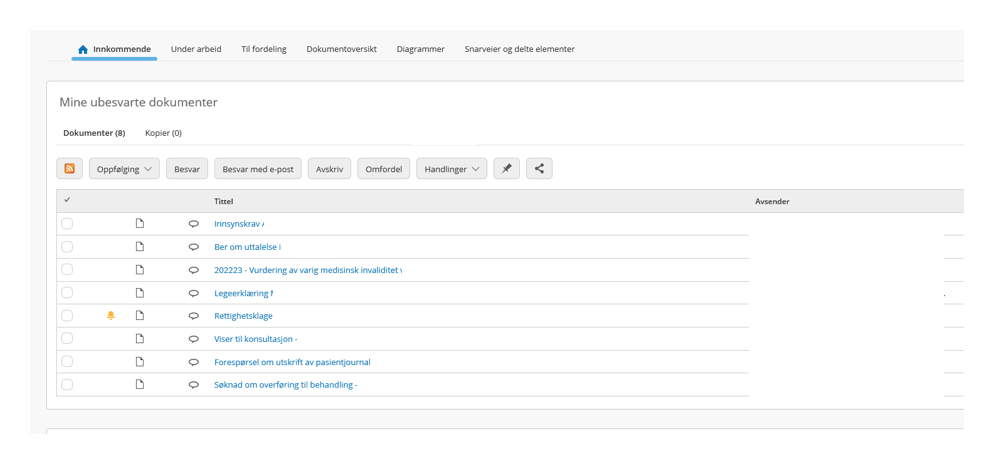 Mappene kan se tomme ut, dobbelt klikk så kommer dokumentene opp.
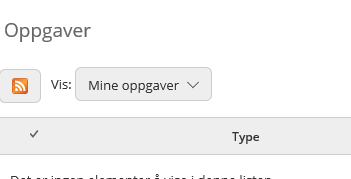 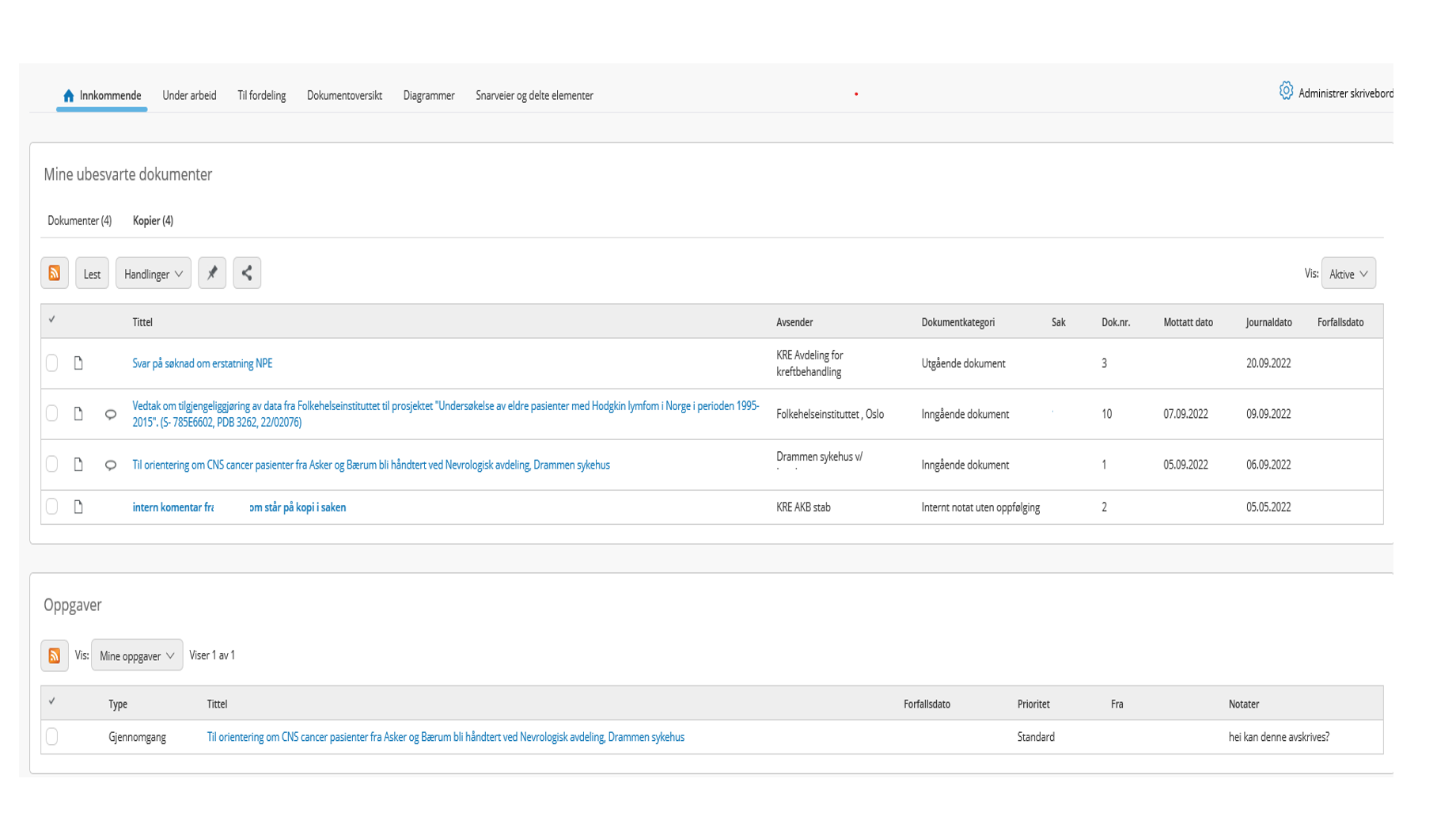 Oversikt over egne arbeidsoppgaver
Inneholder dokumenter til ORIENTERING: Huk av på «lest» og dokumenter forsvinner fra skrivebordet.
Besvart Dokument
Dokument til behandling
Notat til internt bruk. Ekspederes ikke.
Det er skrevet en merknad i saken
Oppgaver til gjennomgang: Produsere svarbrev og sette status på arbeidsflyt
Arbeidsflyt/ omfordele oppgaver
Har du fått et dokument du ønsker andre skal behandle, må du omfordele. Klikk deg inn i selve dokumentet
Ønsker du å gi saken til noen andre må du omfordele. Dette gjør du ved at du klikker deg inn i selve dokumentet (overskriften på dokumentet eller saksnummer, begge har blå skrift)
Du vil se disse 3 alternativene under dokumentkortet. Klikk på alternativ 3 dokumentfunksjoner og omfordel.
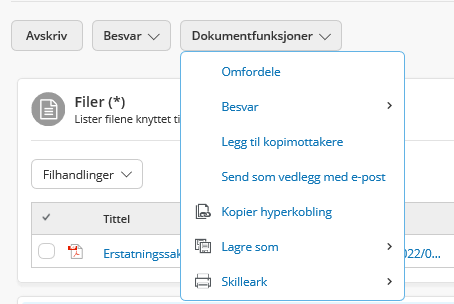 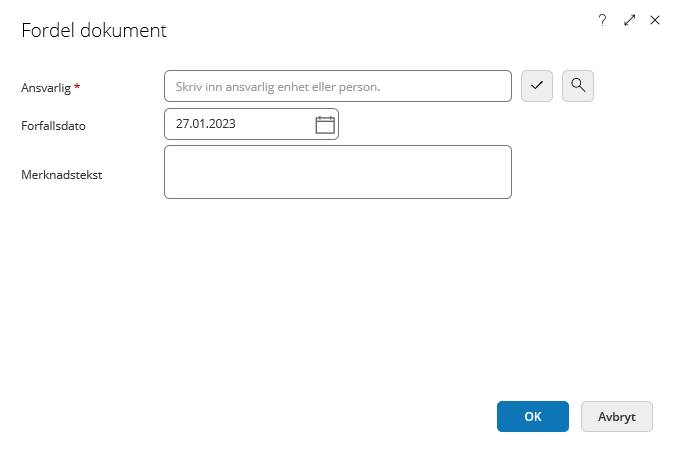 Skriv inn navn på mottakeren
Skriv hvorfor du må omfordele
Fullfør
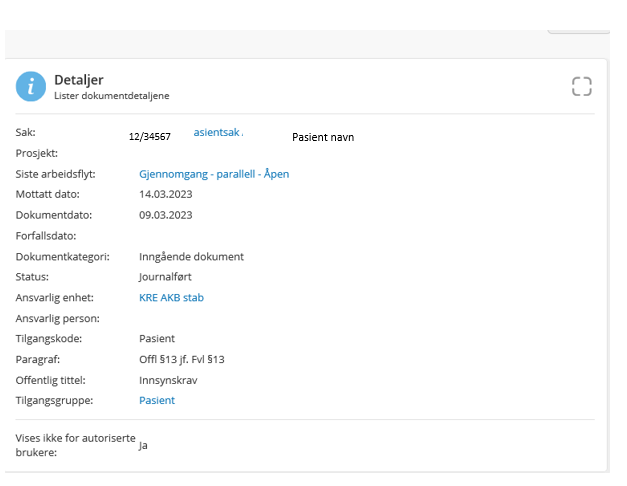 Hvordan er mappene i p360 bygget opp:
Hvilket årstall mappen ble opprett
Hvilken sak, pasient ol. (Èn pasient - Èn mappe.)
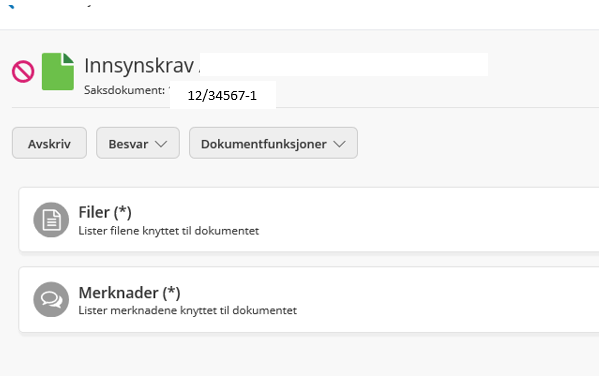 Saks nr. : årstall, dokumentmappe, dokumentkort
Hver henvendelse får eget dokumentkort
Funksjoner via sidepanel
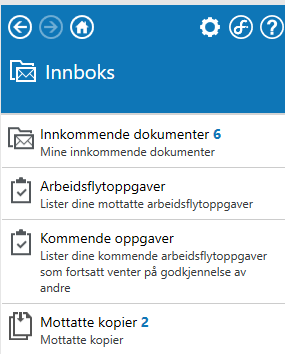 Seksjonsleder/annen saksbehandler må foreta en avgjørelse/besvare oppgaven/ sette status
Klikk for å komme til neste bilde med alternativer
Gjelder kun for Koordinator Stab AKB
Seksjonsleder/annen saksbehandler klikker inn og velger dokumentet som ønskes å lese. Trykk lest når ferdig
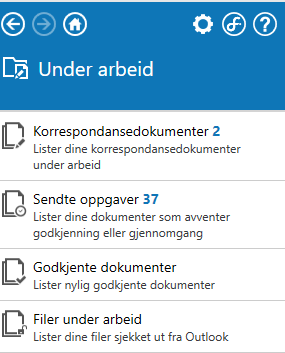 Klikk for å se påbegynte svarbrev til sak. Dra fil som du mottar fra Seksjonsleder eller annen saksbehandler på mail og slipp over riktig overskrift/saksnummer. Det legger seg som vedlegg